NBP will have 3 main eligible project areas: Clean
Up Activities, Community Gardens, and Public Space Activities.
Grant award amounts will be between $500 and
$15,000. Limited to one (1)
project per organization based on funding
availability.

APPLICATION PROCESS
The application process starts with reviewing the guidelines.
During the 2022-2023 Program year, Wayne Metro will host virtual
Proposal Workshops on June 23 and June 30, 2022, to help acquaint
applicants with the application process. Opportunities will be made
available to provide information and assistance to applicants in completing
the application on Wayne Metro’s website. Paper applications are not
 Encouraged.

Attend an Information Session
June 30th  6:00 p.m. – 7:00 p.m.
TO REGISTER AND FOR MORE INFORMATION 
     VISIT DETROITMI.GOV
Neighborhood Beautification Grant Program Now Accepting Applications
CITY OF DETROIT
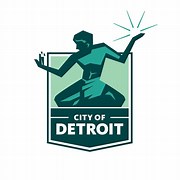 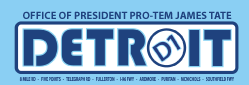 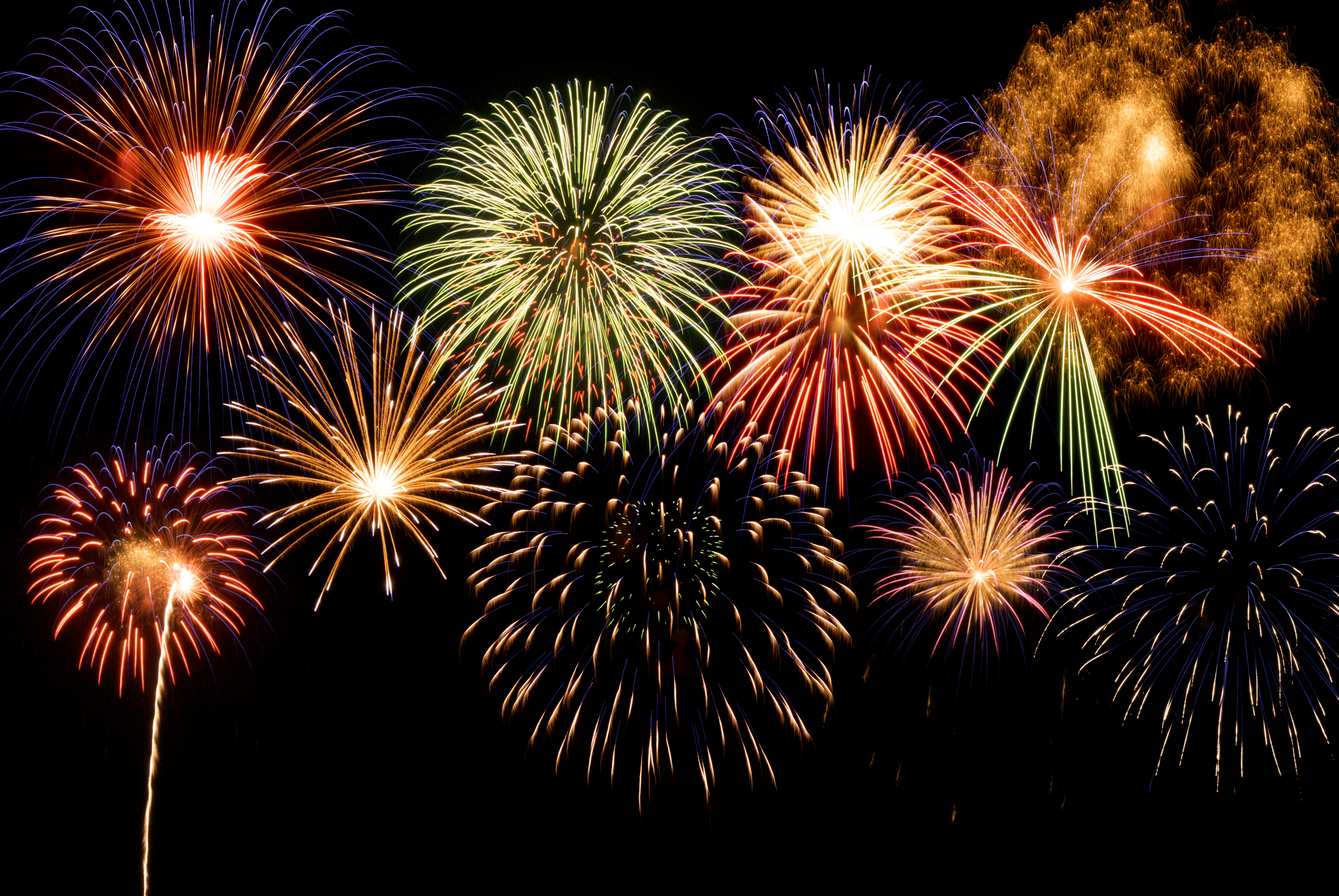 FORD FIREWORKS
IN CASE OF RAIN:
FIREWORKS WILL PROCEED ON THE FOLLOWING DAY, JUNE 28TH
CURFEW
EMERGENCY CURFEW
17 and under: 8PM-6AM
For the area bounded by the Detroit River, Third Street, Lodge Freeway, Fisher Freeway, the extension of Fisher Freeway east to Gratiot A venue, Gratiot Avenue, Vernor Highway, Chene Street, Atwater Street and Chene Park.
PARKING
The Municipal Parking Department will not enforce parking meters after 5 p.m.  
Parking Facilities MPD will offer parking at the following City-owned garages. 
Ford Underground Garage 
     30 E. Jefferson          
     24 hours                               $10 
Millennium Garage
     432 W. Congress   
     24 hours                                $10 

Joe Louis Arena Garage, 900 W. Jefferson Avenue, will be CLOSED.
QUESTIONS?
Visit detroitmi.gov
Or, call our office at (313) 224 -1027 
email councilmembertate@detroitmi.gov
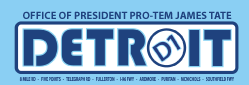 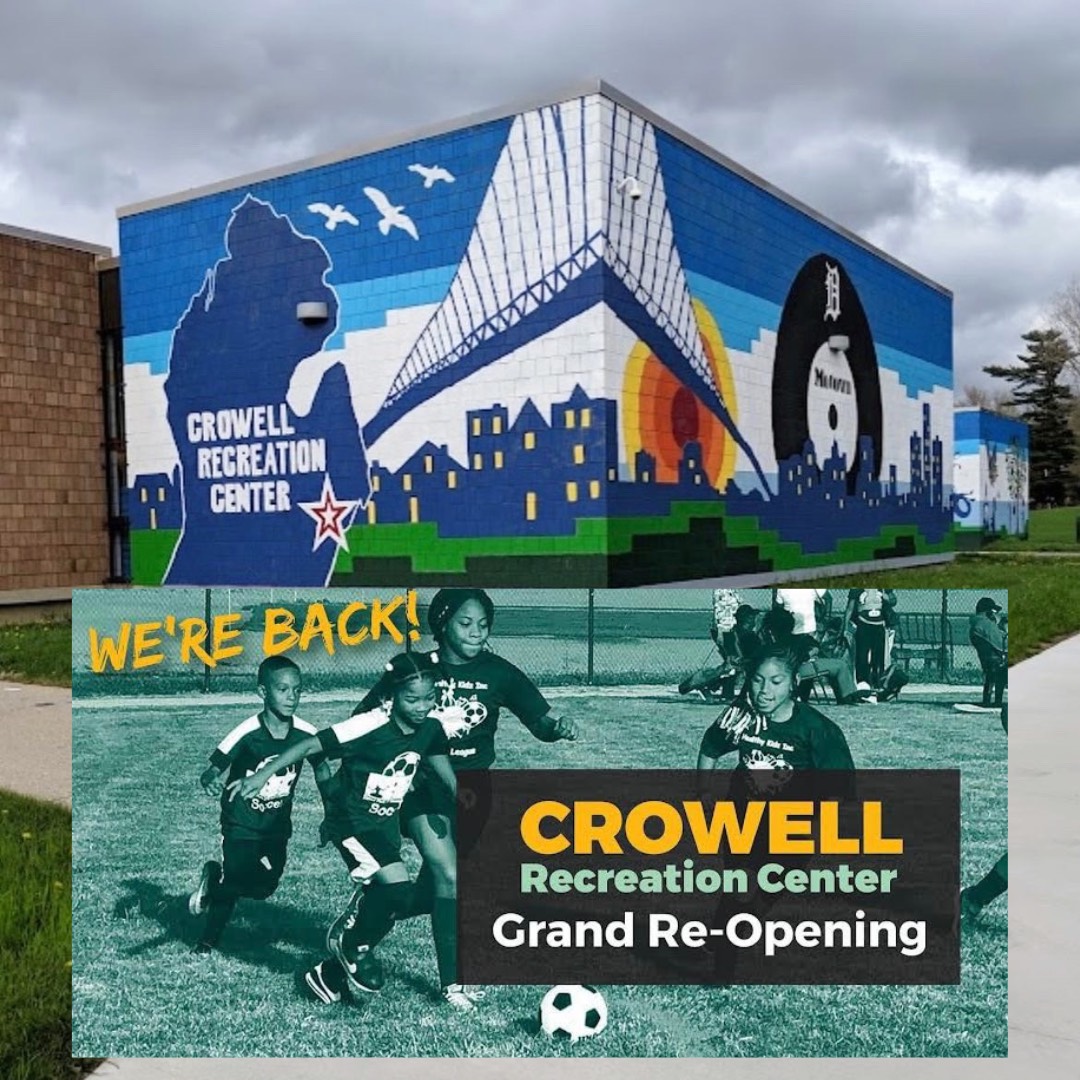 CROWELL IS OPEN!16630 Lahser Rd, Detroit, MI 48219
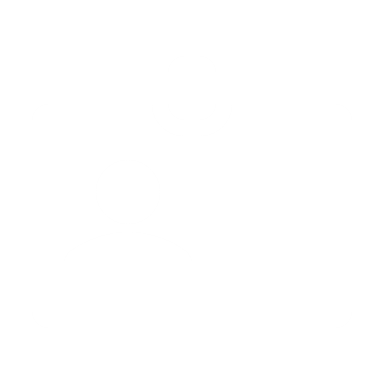 Panelists’ Contact Information
Methodist Childrens Home Society
Jacqueline Moore, Motivational Speaker
Phone: (313) 918.9050
Email: jmrpresentations@yahoo.com
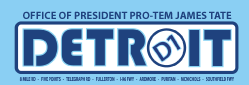 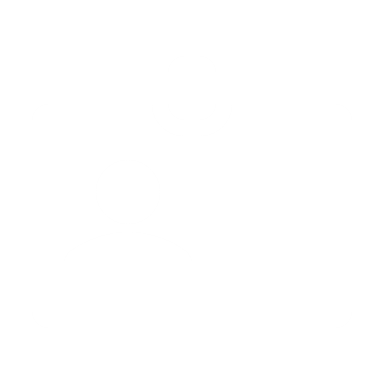 Panelists’ Contact Information
Methodist Childrens Home Society
Jacqueline Moore, Motivational Speaker
Phone: (313) 918.9050
Email: jmrpresentations@yahoo.com
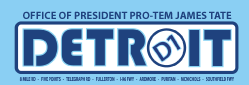 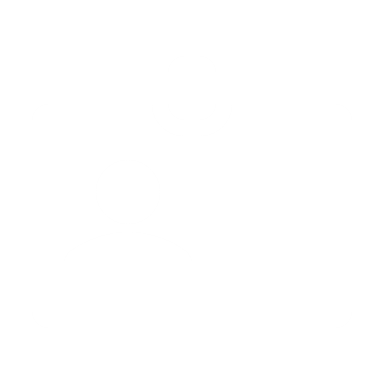 Panelists’ Contact Information
Tim Karl
City of Detroit – Chief Landscape Architect 
Email: tkarl@detroitmi.gov
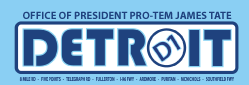 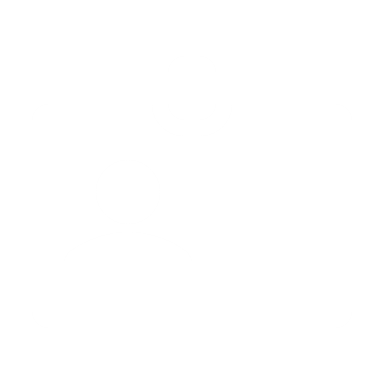 Panelists’ Contact Information
Mario Morrow & Associates, LLC  

Mario Morrow, Owner/Operator 

Website: www.mariomorrow.com

Phone: (313) 800-5973 

Email: cwright@mariomorrow.com
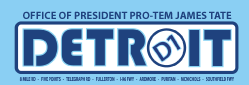 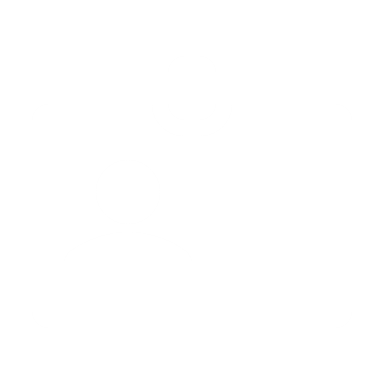 Contact Us
To learn more about the new district maps, polling sites and district candidates go to : 

https://detroitmi.gov/departments/office-chief-financial-officer/ocfo-divisions/office-budget 


Or, call our office at (313) 224 -1027 
email councilmembertate@detroitmi.gov
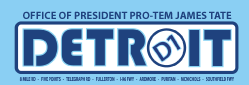